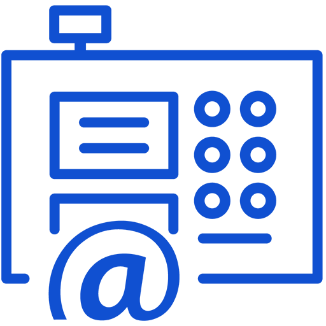 Астрал.ОФД
через сервис "1С-ОФД"
ЗАО «Калуга Астрал»
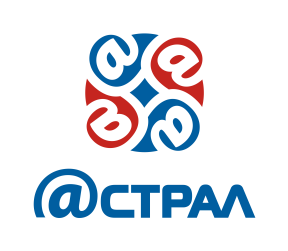 2018, ЗАО «Калуга Астрал»
Почему Астрал.ОФД?
Астрал.ОФД - сервис для передачи фискальных данных в налоговую. Мы получаем данные с кассового аппарата, а затем отправляем через наш сервер в налоговую. В точности, как этого требует федеральный закон 54-ФЗ.
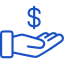 Обучающие вебинары, 
информационная и 
Маркетинговая поддержка
Высокое партнерское вознаграждение
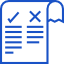 Опыт квалифицированной технической поддержки
Простая модель распространения услуги ОФД (через код активации)
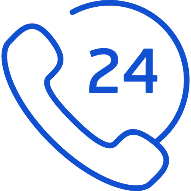 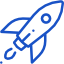 Возможность предоставления клиенту комплексной услуги ОФД
Сопровождение на всех 
этапах работы
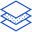 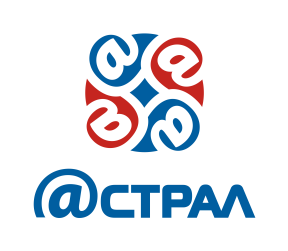 2018, ЗАО «Калуга Астрал»
Модель распространения
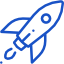 Генерация кодов активации
Генерация любого количества 
кодов активации в ПП Web-регистратор.
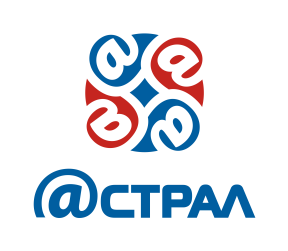 Web-регистратор
Прямые продажи
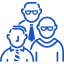 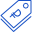 Партнер
Выставление счетов на коды 
активации осуществляется партнером напрямую.
Ежемесячная сверка
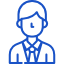 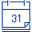 Клиент
Расчет вознаграждения рассчитывается
 от количества сгенерированных 
кодов активации.
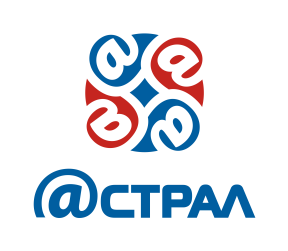 2018, ЗАО «Калуга Астрал»
Тарифная сетка Астрал.ОФД
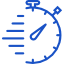 Базовая стоимость кода активации

6 месяцев   –1 500 рублей
13 месяцев – 3 000 рублей
15 месяцев – 3 500 рублей
36 месяцев – 6 500 рублей
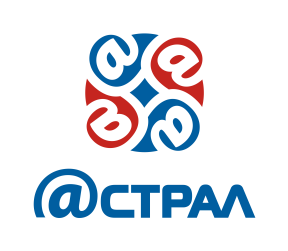 2018, ЗАО «Калуга Астрал»
Вознаграждение партнера
От 80%
На все коды активации тарифной сетки
До 30 сентября 2018 года
Скидка не зависит от количества активированных ПИН-кодов Астрал.ОФД за все время
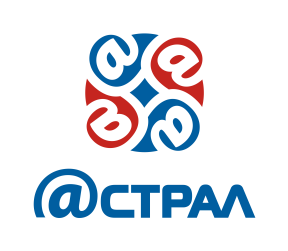 2018, ЗАО «Калуга Астрал»
Вознаграждение партнера
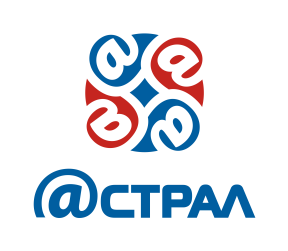 2018, ЗАО «Калуга Астрал»
Специальное предложение!
При единовременной генерации 50-ти и более кодов на 13 месяцев, 
стоимость  для партнера снижается до 300 руб. за 1 код.
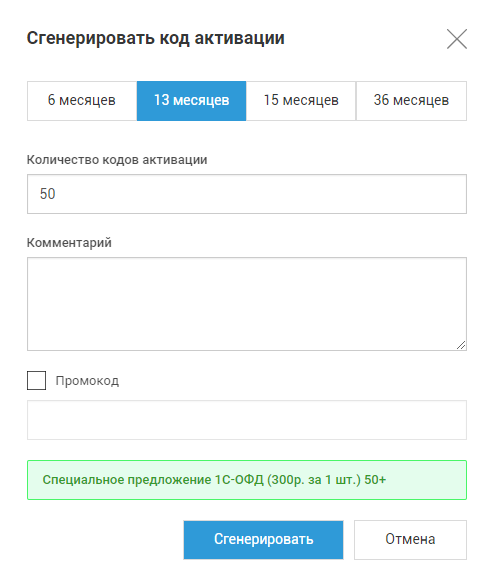 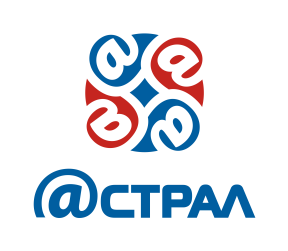 Специальное предложение  действительно до 31.09.2018
2018, ЗАО «Калуга Астрал»
Web-регистратор. Вкладка «ОФД.Подключения»
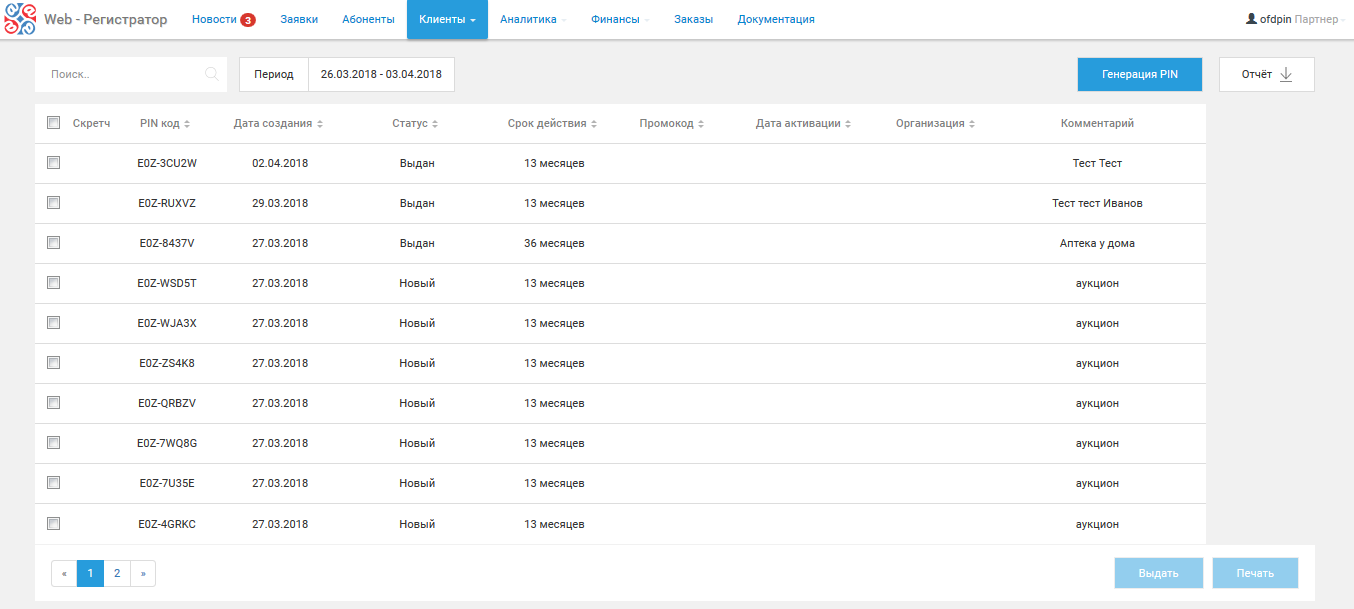 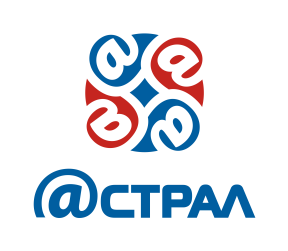 2018, ЗАО «Калуга Астрал»
Генерация кода активации
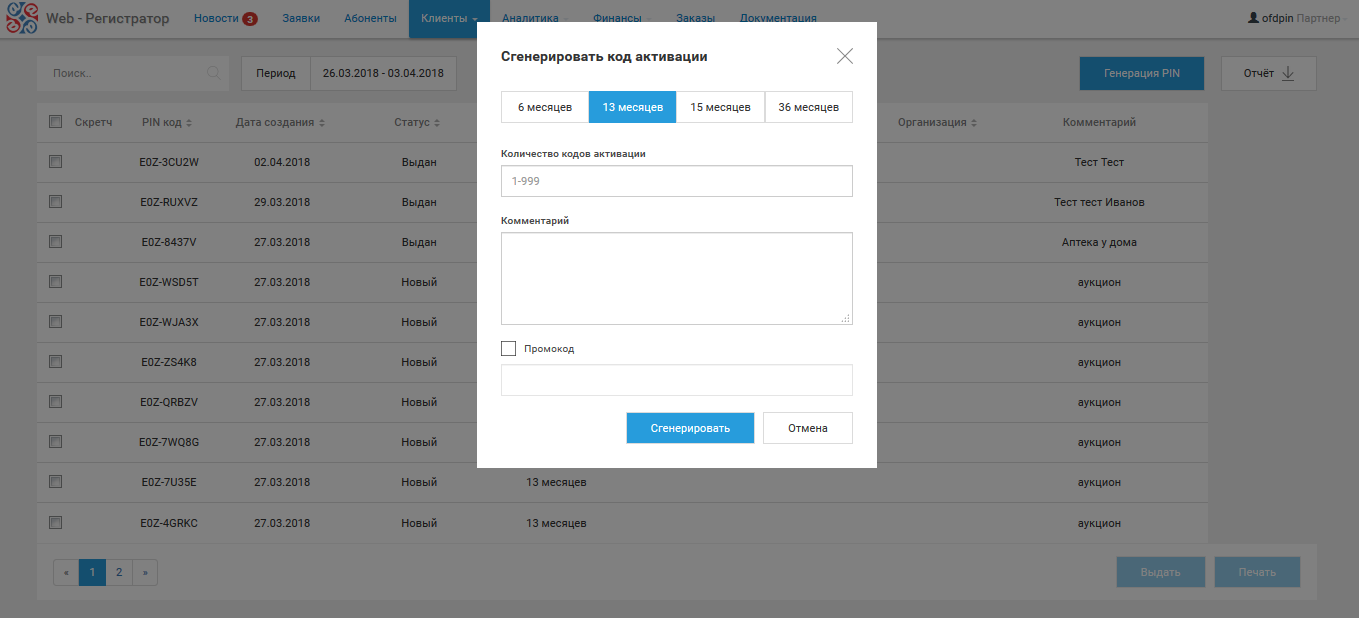 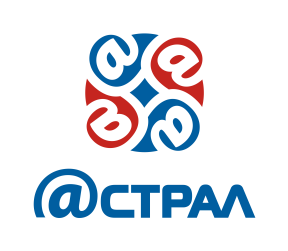 2018, ЗАО «Калуга Астрал»
Вкладка «Заказы»
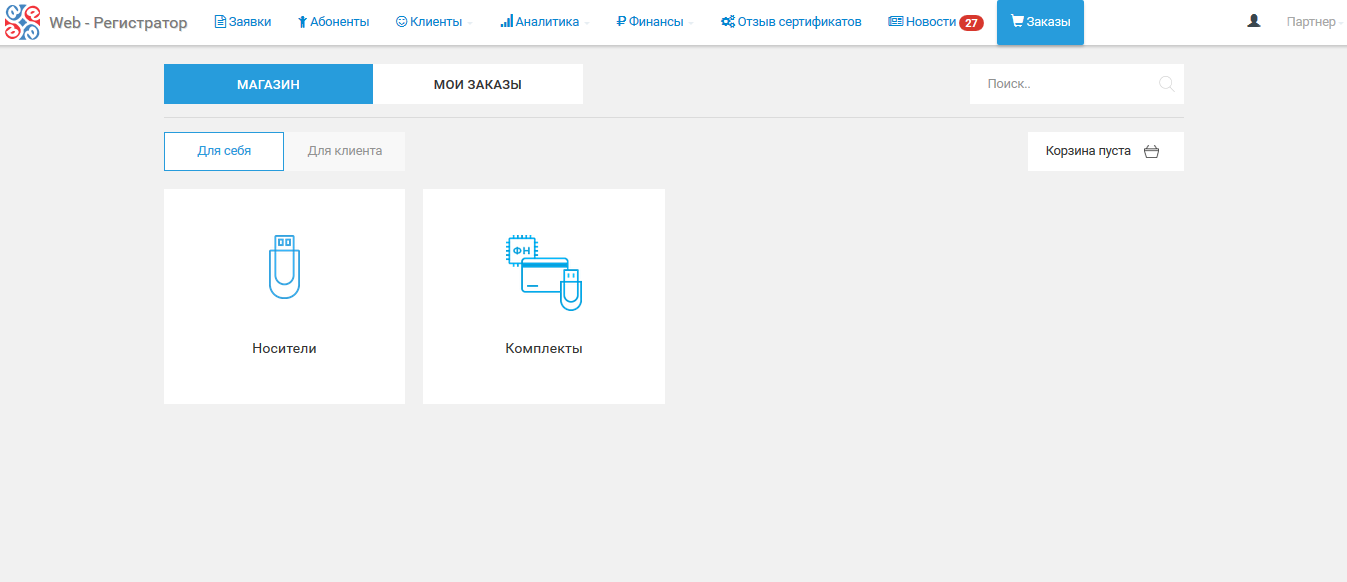 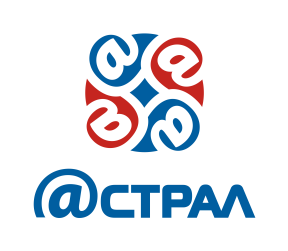 2018, ЗАО «Калуга Астрал»
Сверка
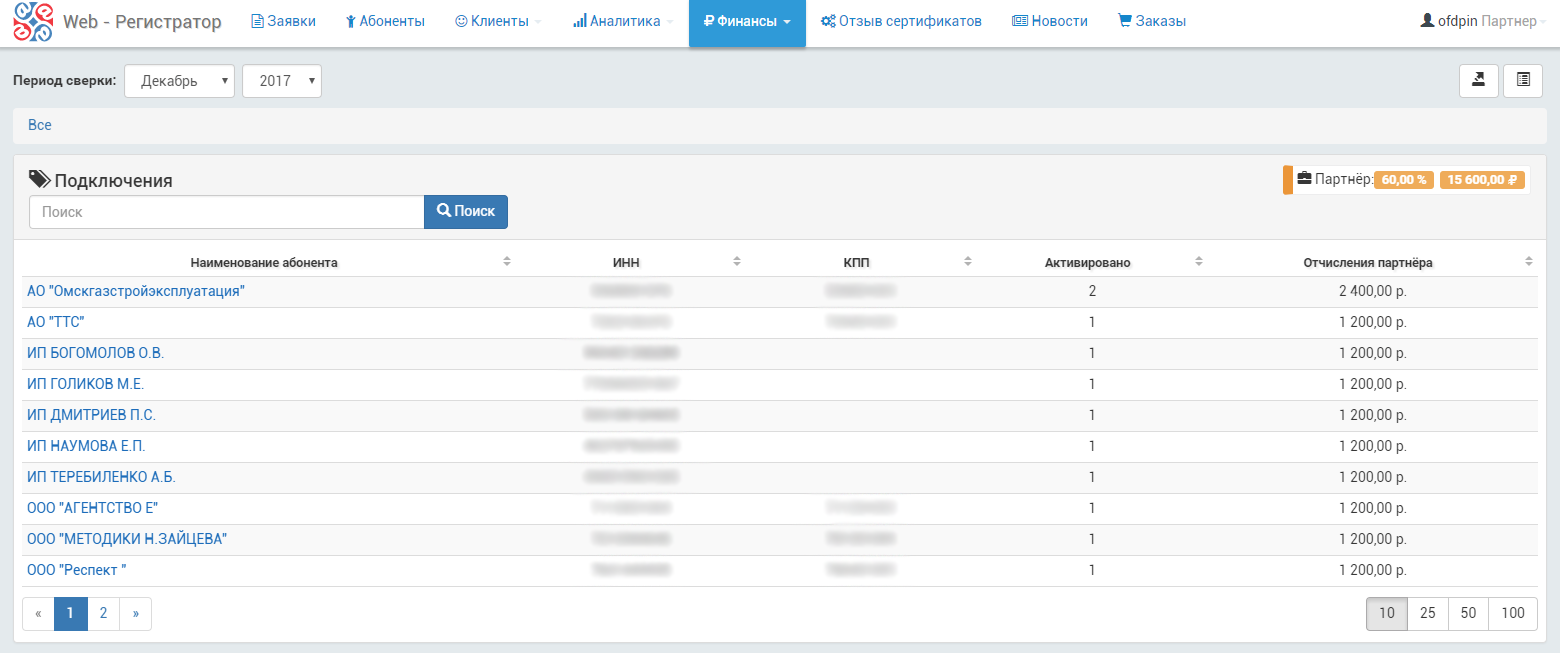 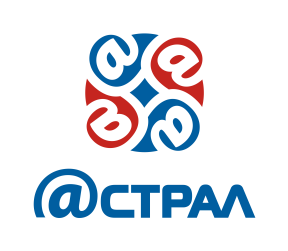 2018, ЗАО «Калуга Астрал»
Работа с продлениями
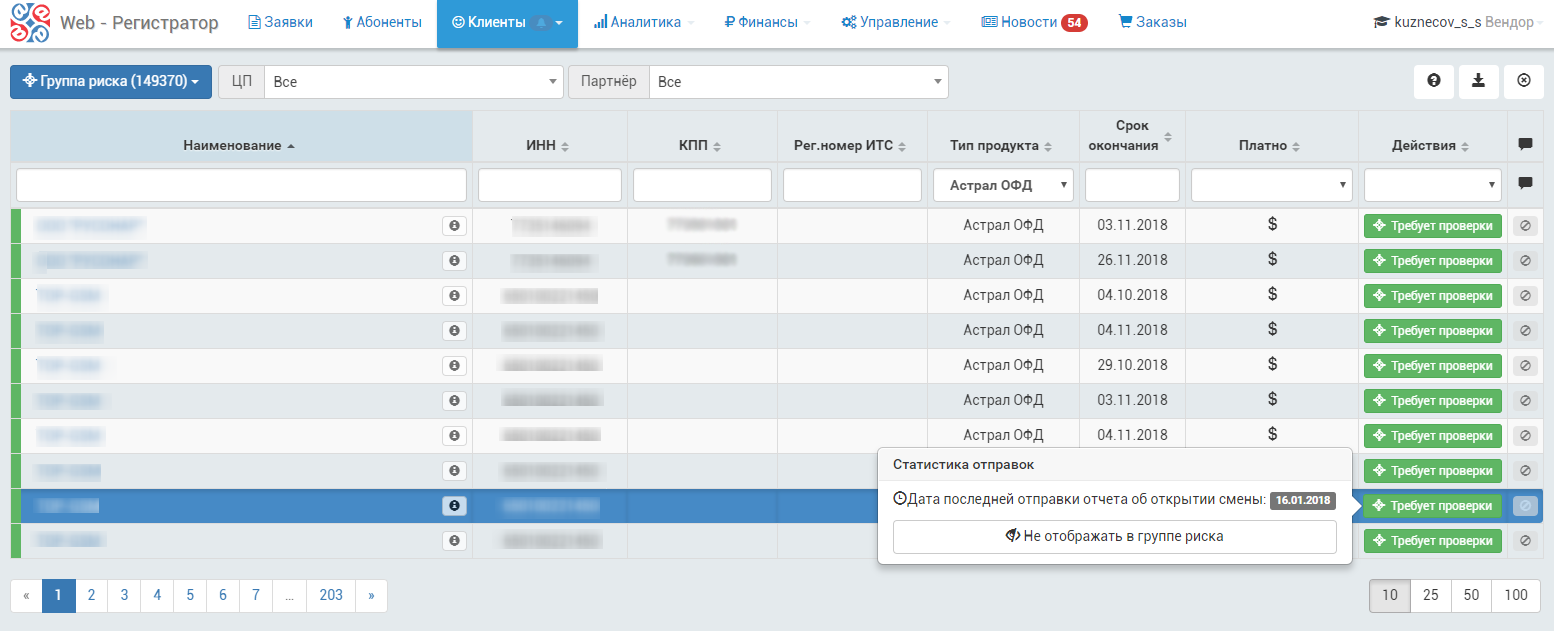 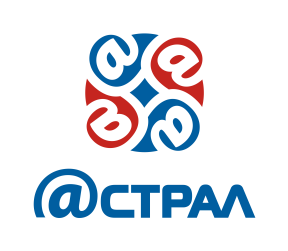 2018, ЗАО «Калуга Астрал»
Личный кабинет Астрал.ОФД
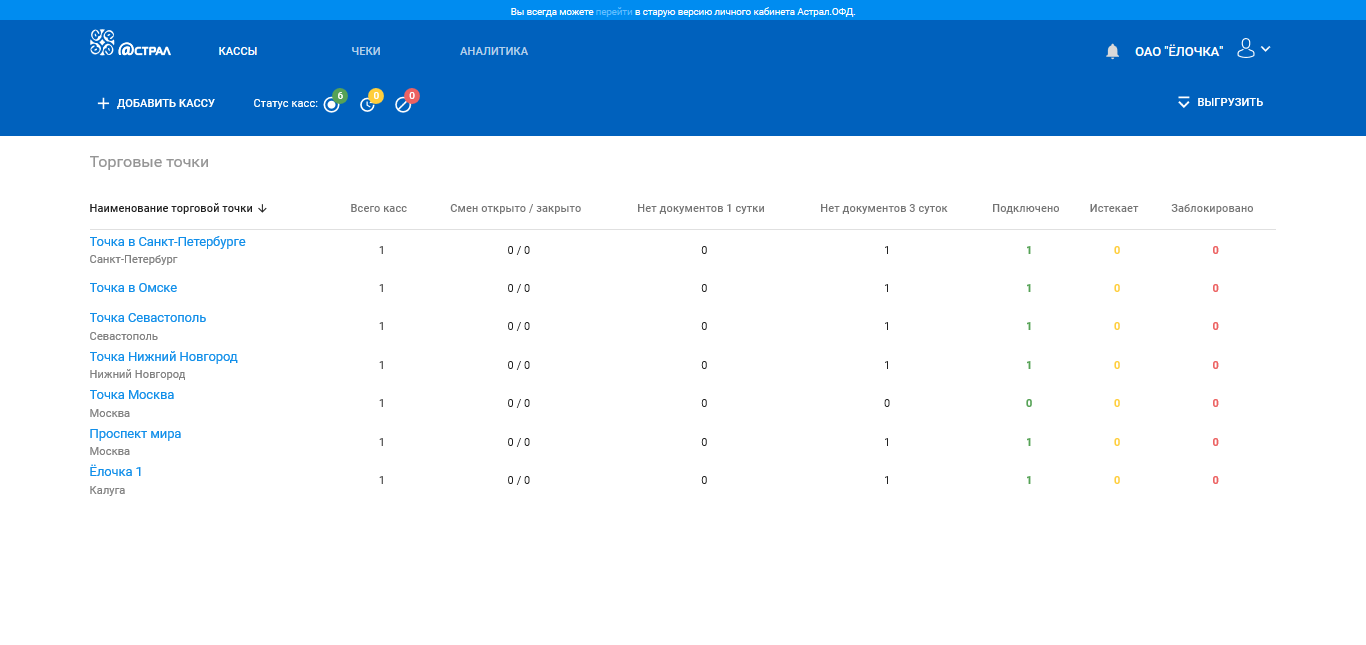 Демо Личный Кабинет - https://demo.ofd.astralnalog.ru/lk/
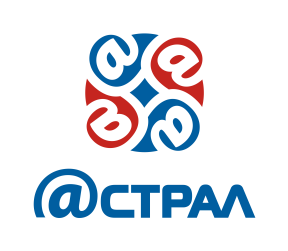 2018, ЗАО «Калуга Астрал»
Возможности ЛК Астрал.ОФД
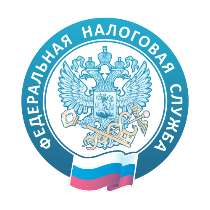 Регистрация, перерегистрация, снятие с учета кассы 
без nalog.ru
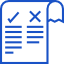 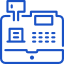 Автоматическая или ручная регистрация кассы
Передача фискальных 
данных
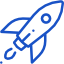 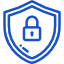 Расширенная аналитика
Безопасность 
данных
Быстрая регистрация кассы
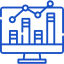 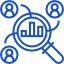 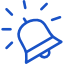 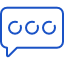 Отправка чеков по SMS или E-mail
Мониторинг торговых точек
Уведомления об окончании ФН и ОФД
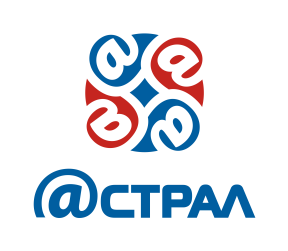 2018, ЗАО «Калуга Астрал»
Комплексное предложение
Комплект ОФД +ФН
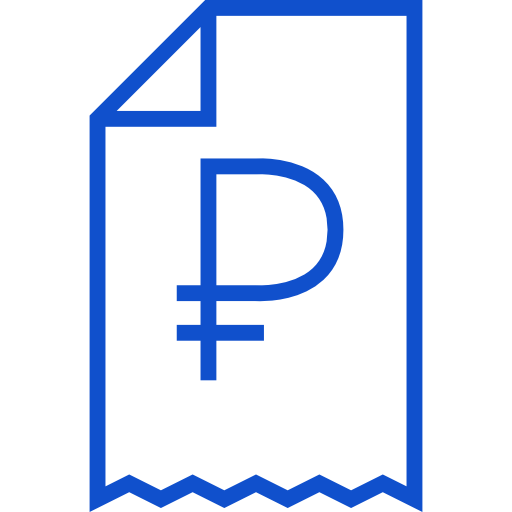 Розничная цена            8 500 руб.

Цена для партнера       7 450 руб.
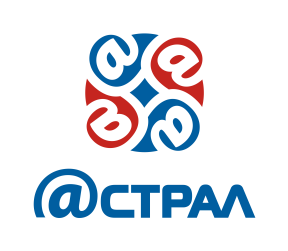 Сроком действия 13 месяцев
2018, ЗАО «Калуга Астрал»
Вкладка «Заказы»
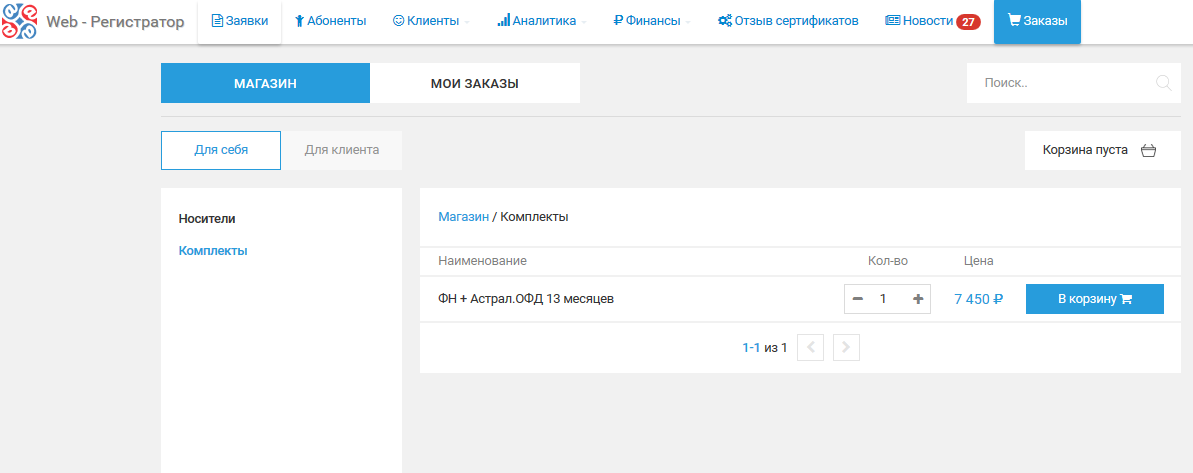 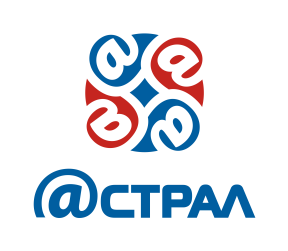 2018, ЗАО «Калуга Астрал»
Заказ комплекта ОФД+ФН
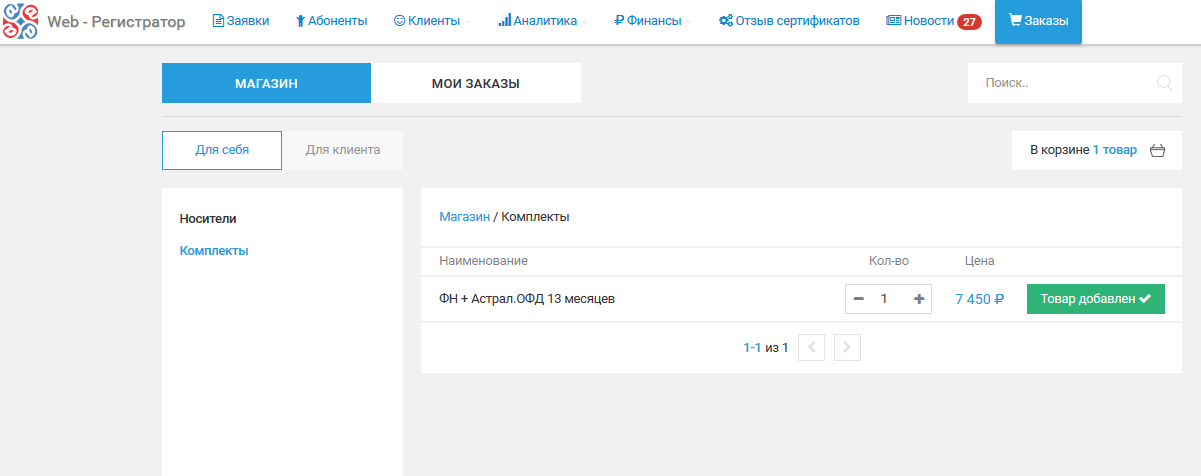 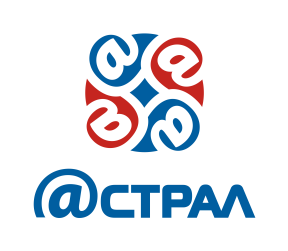 2018, ЗАО «Калуга Астрал»
Заказ комплекта ОФД+ФН
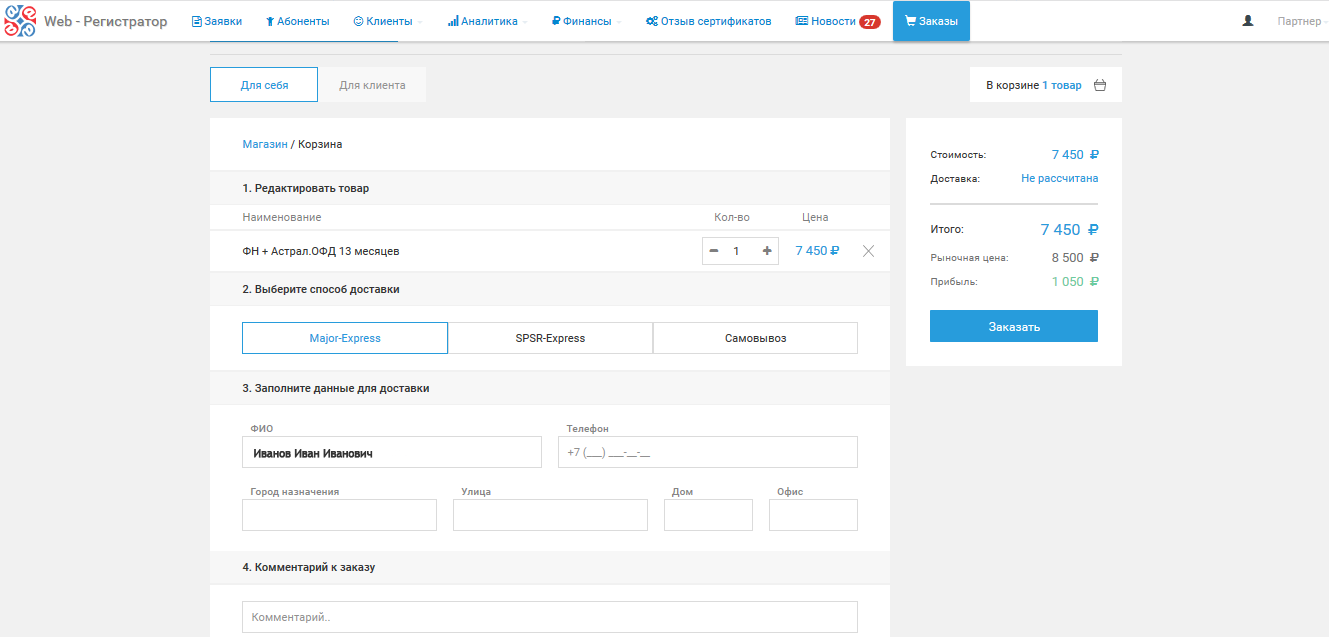 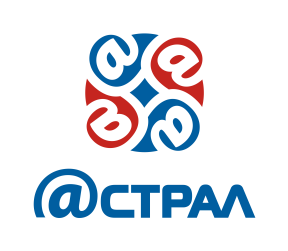 2018, ЗАО «Калуга Астрал»
Заказ комплекта ОФД+ФН
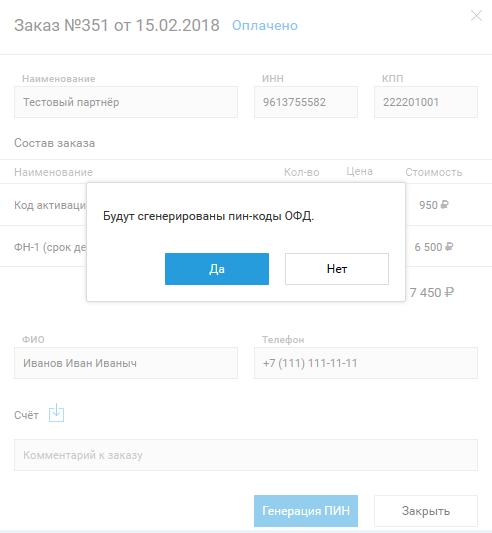 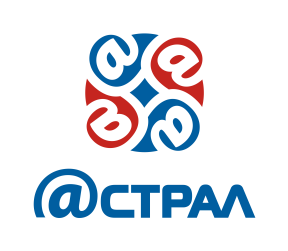 2018, ЗАО «Калуга Астрал»
С чего начать работу?
1
Определить сотрудника, ответственного за работу по направлению
2
Отправить Дистрибьютору заявку для получения прав на работу по направлению
3
Начать работу по направлению ОФД!
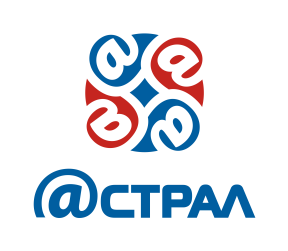 2018, ЗАО «Калуга Астрал»
Контакты проекта
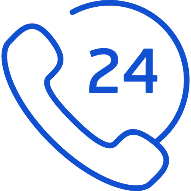 8-800-700-80-86 (доб.54)
Единый федеральный номер 
для Ваших звонков
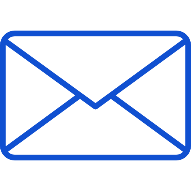 ofd54@astralnalog.ru
Электронный адрес для Ваших писем
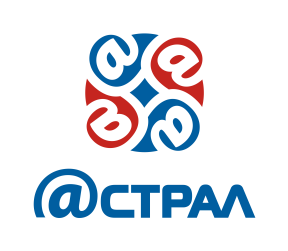 2018, ЗАО «Калуга Астрал»
Спасибо за внимание
ЗАО «Калуга  Астрал»
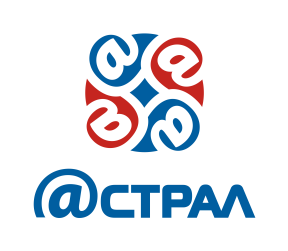 2018, ЗАО «Калуга Астрал»